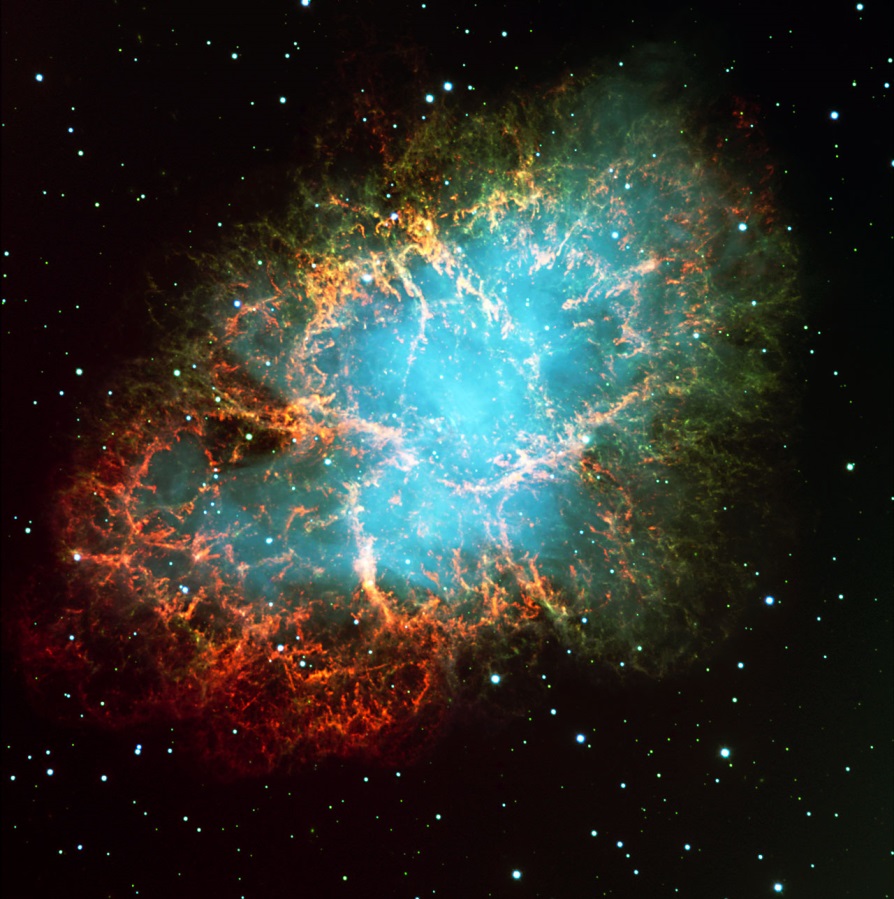 Crab Nebula in optics. ESO, 1999.
Preliminary results of giant pulse investigations from Crab pulsar with Radioastron.
Rudnitskiy A.G., Popov M.V., Soglasnov V.A.
Astro Space Center, Lebedev Physical Institute, Russian Academy Of Sciences, (ASC LPI RAS)
12th EVN SYMPOSIUM
Cagliari, Italy, 7-10 October 2014
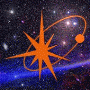 E-mail: arud@asc.rssi.ru
Neutron star (pulsar) in the Crab Nebular
After supernova explosion in 1054
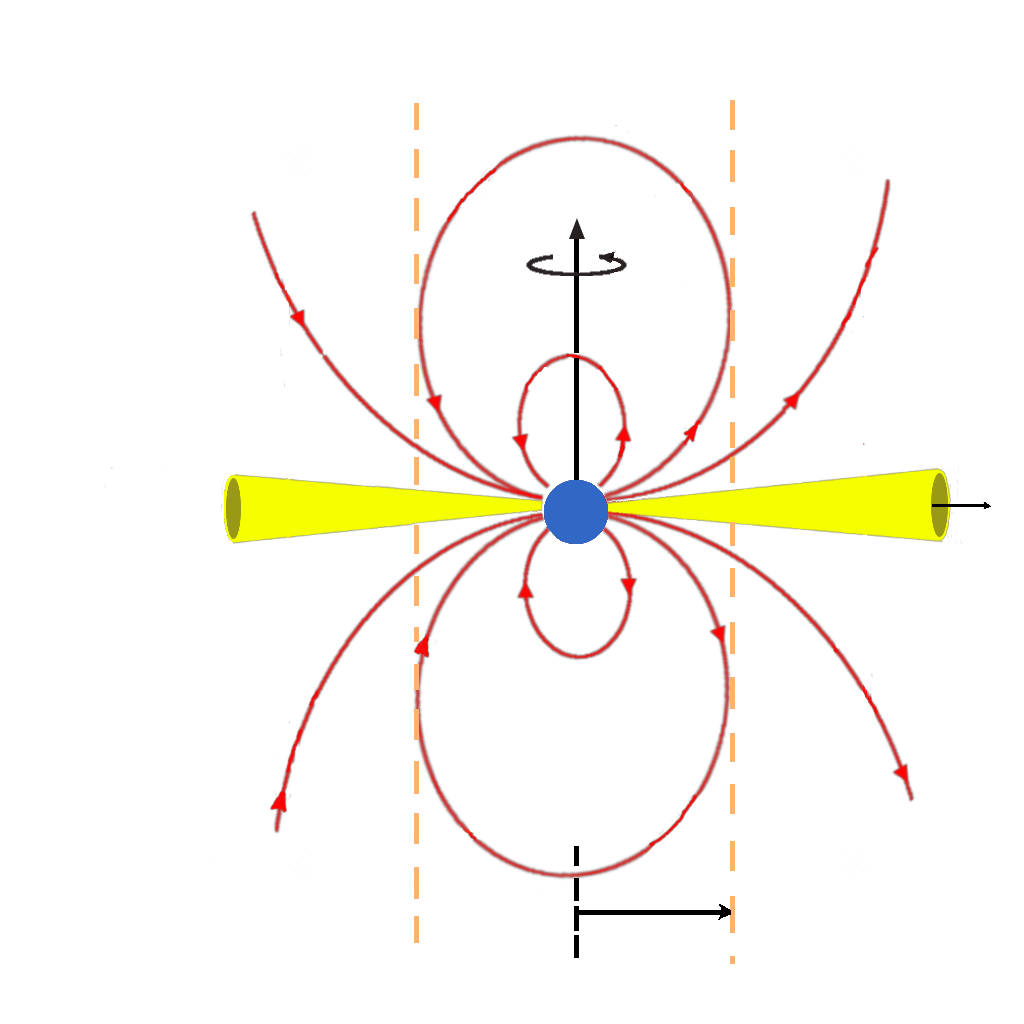 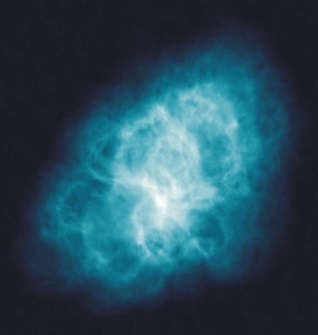 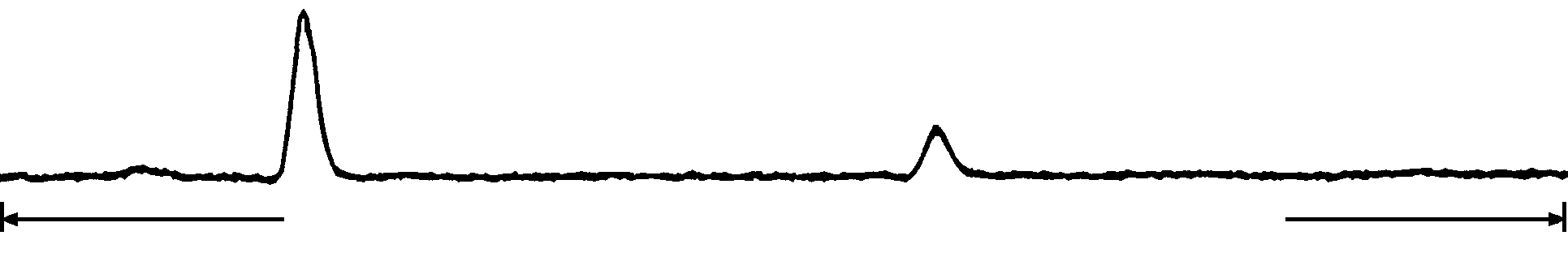 Strong giant pulse at 408 MHz
Observed on 9th of May, 2000
(Medicina Northern Cross)
Sp=0.5 MJy
dt=0.2 ms
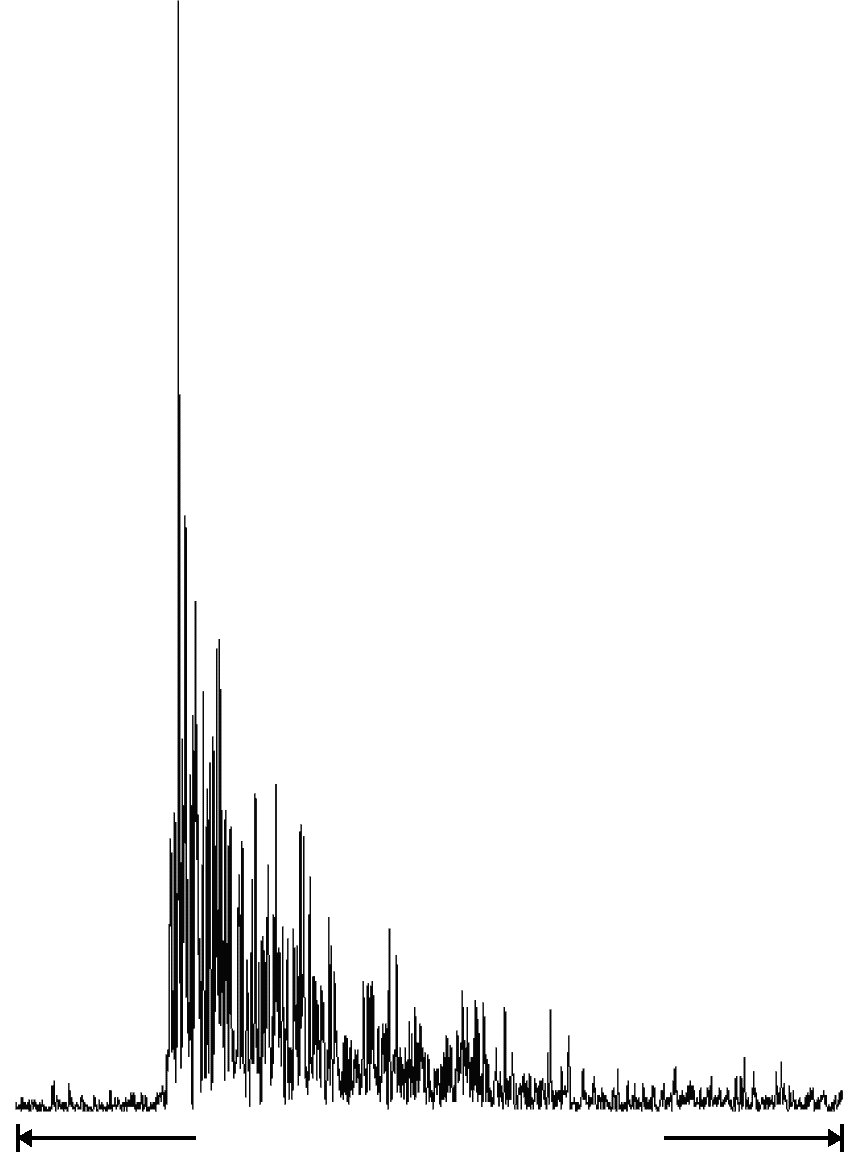 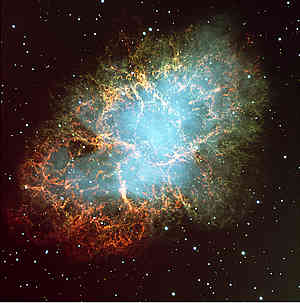 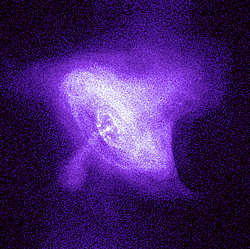 February 21 2007
20-th anniversary of SN1987A
IntroductionObservations
Processed all sessions:
RAFS01, 14.11.2011, 4xED, 23:00 – 00:00, 18cm
Stations: RA, EV, BD, SV, ZC
28 pulses detected (SNR > 8.0)
Found correlation with RA for 1 pulse (23:21:03.74)
RAES04A, 02.03.2012, 11xED, 13:00 – 17:00, 18cm (EVN CODE: EG060A)
Stations: RA, EF, JB, ON, SV, BD, UR, HH, WB
424 pulses detected (SNR > 8.0)
No correlation with RA, issues in CCF and spectrum structure.
RAES04B, 06.03.2012, 10xED, 14:30 – 17:30, 18cm (EVN CODE: EG060B)
Stations: RA, EF, JB, ON, SV, BD, UR, HH, WB
356 pulses detected (SNR > 8.0)
Found correlation with RA for 8 pulses (strongest: 16:07:08.27) 
RAES04D, 23.10.2012, 9xED, 07:00 – 09:00, 18cm (EVN CODE: EG067B)
Stations: RA, JB, WB, EF,  NT, TR, AR, RO
362 pulses detected (SNR > 8.0)
Found correlation with RA for 10 pulses (strongest: 16:07:08.27)
RAKS02AD, 06.03.2012, 12xED, 14:30 – 17:30, 18cm (EVN CODE: EG075)
Stations: RA, EF,  WB, NT, SV
149 pulses detected (SNR > 8.0)
Found correlation with RA for  9 pulses (strongest: 16:07:08.27)
RAKS02AE, 02.11.2013, 3-5xED, 19:30 – 1/08:40, 92cm (EVN CODE: GS033A)
Stations: RA, KL, WB, EF, JB, AR
172 pulses detected (SNR > 8.0)
No correlation with RA
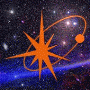 IntroductionSoftware
ASC Correlator
Additional giant pulse search mode was developed.

Amplitude normalization software.
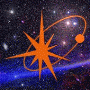 Correlation procedure
Apply incoherent dedispersion for each data window (same approach as in ASC Correlator for regular pulsars).

For each data “window” obtain CCF.



Check the peak maximum value to mean noise with criteria from input file for each data window.

Write down data for all baselines if GP was found.
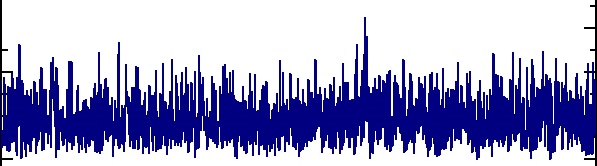 NO GP
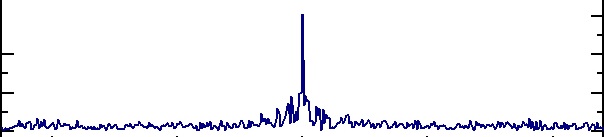 CRITERION CHECK                FOUND GP
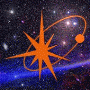 Scattering disk size
Visibility vs. baseline approximation:
To estimate the angular size of the scattering disk using visibility vs. baseline relation



H - FWHM angular diameter, B – baseline projection in wavelengths,   - observation wavelength
(Gwinn, Bartel & Cordes, 1993)
Scattering time:
To estimate the angular size of the scattering disk using scattering time



L = 2 kpc – distance to pulsar,  – distance to the scattering screen related to L,   - scattering time, c – speed of light
(Britton, Gwinn & Ojeda, 1998)

Diffraction radius can be estimated using the following relation:
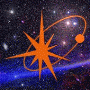 Scattering disk sizeAmplitude normalization
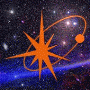 Scattering time
Obtain mean cross-correlation function for space-ground baseline
Use exponential approximation to estimate scattering time



Scattering time and decorrelation band connected with a relation:
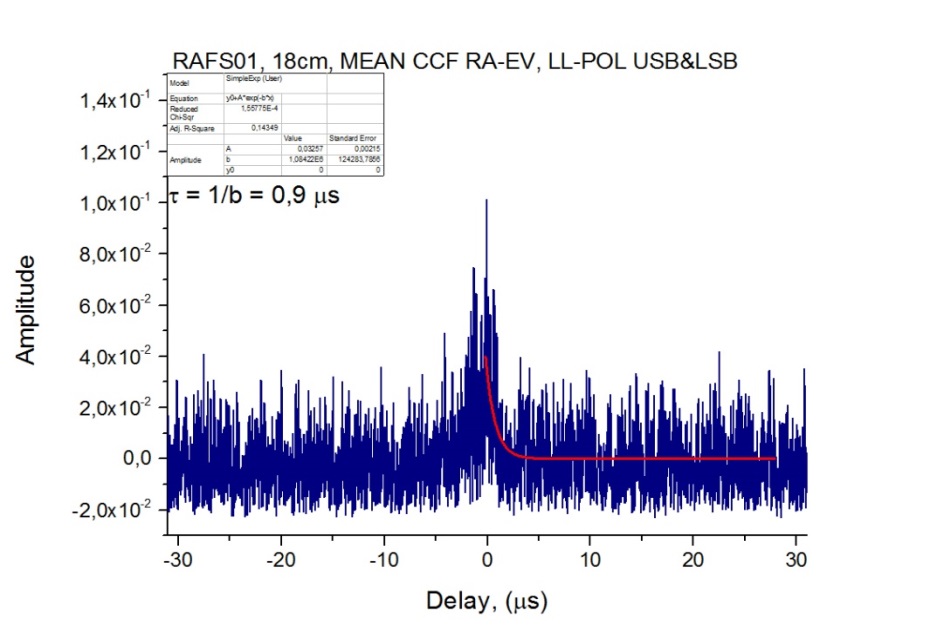 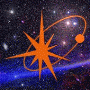 Scattering time estimation for mean CCF.
Cross-correlation function shape
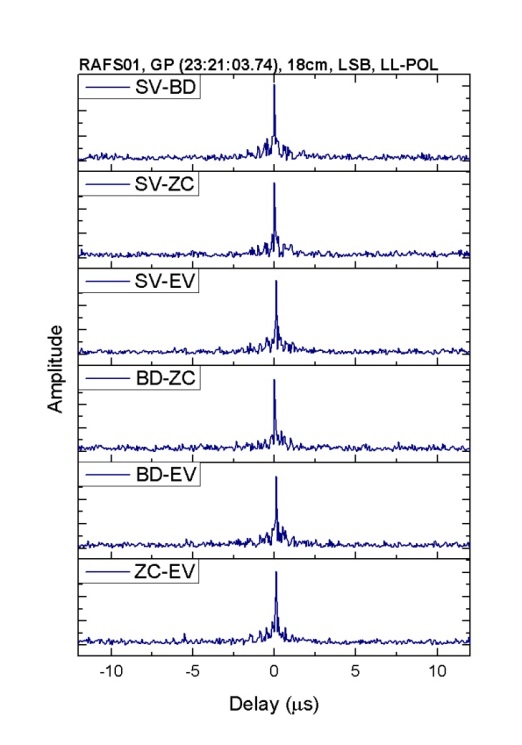 Cross-correlation function shapes for space-ground and ground-ground baselines.
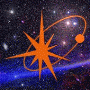 Angular size of scattering disk,Scattering time
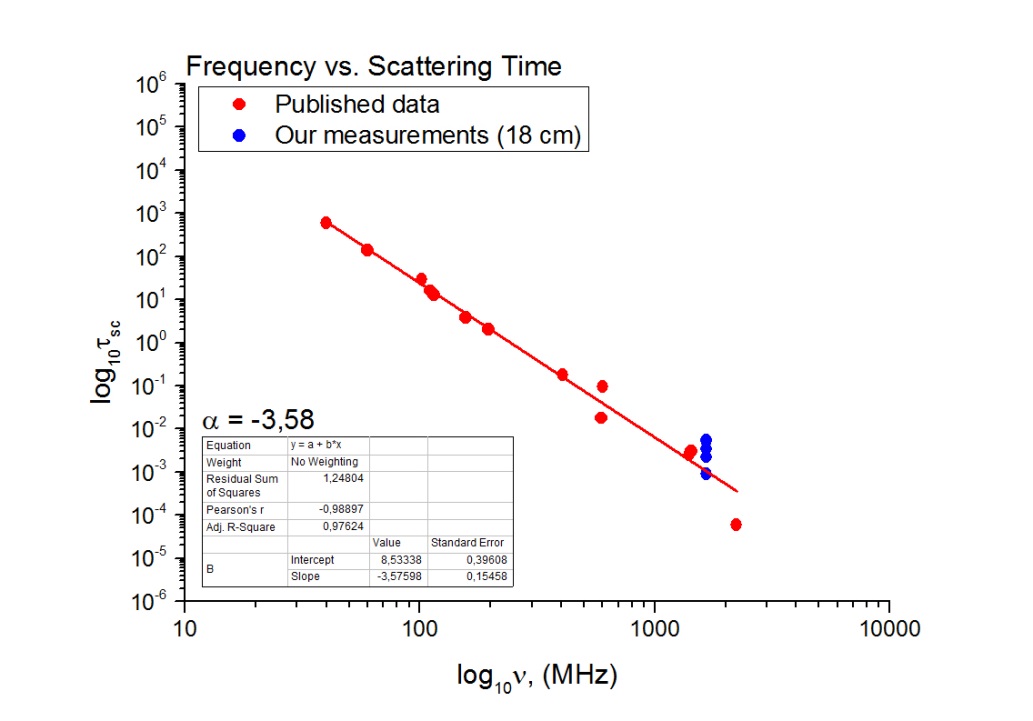 Comparison of scattering disk angular size for different frequencies.
Comparison of scattering time for different frequencies.
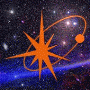 Distance to the scattering screen
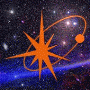 Summary for 18 cm observations
Transition point
Visibility amplitude vs. Baseline projection. 
All strongest pulses for all 18 cm sessions together.
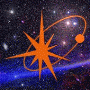 Summary for 92 cm observations
Visibility amplitude vs. Baseline projection. 
All strongest GPs.
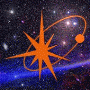 Conclusions
Processed all the observations within Radioastron mission. In four of six sessions successfully found correlation for space-ground baselines.


Observed significant change in CCF shape for space-ground baselines.


Distribution of visibility from baseline projection coincides with the theory of Goodman and Narayan.

At 92 cm scattering disk is being resolved on ground-ground baselines.


Estimated distance to the scattering screen shows the possibility to use multiple screen theory.
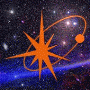 Thank you for your attention!
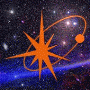 List of estimated parameters
Scattering disk size
Diffraction radius
Decorrelation band
Scattering time
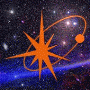 Decorrelation band
Obtain mean auto spectra for two strongest stations
Correlate two auto spectrum
Cut the region with the cross-correlation peak
Estimate decorrelation band using exponential approximation:
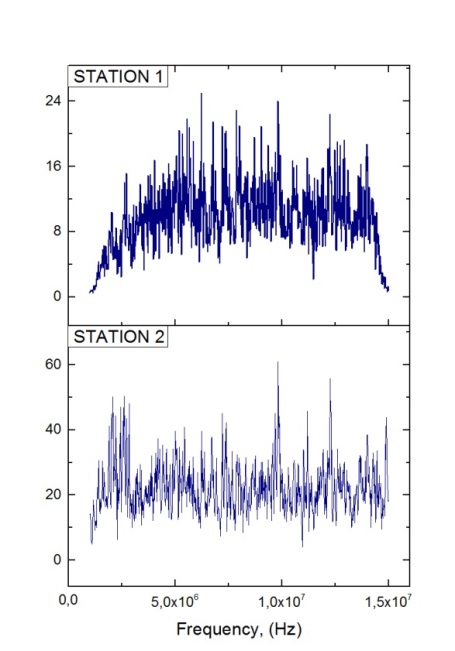 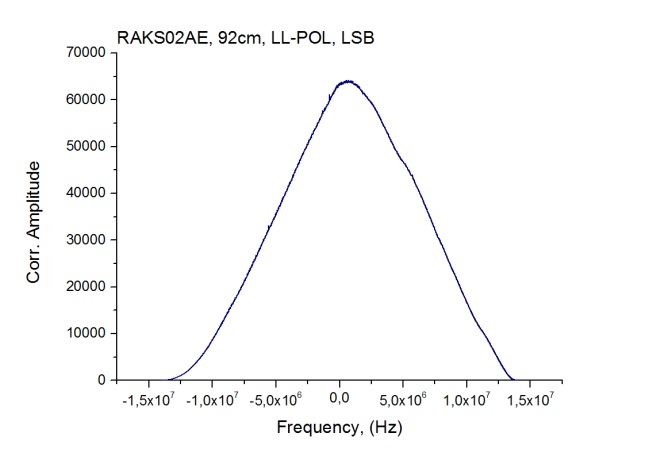 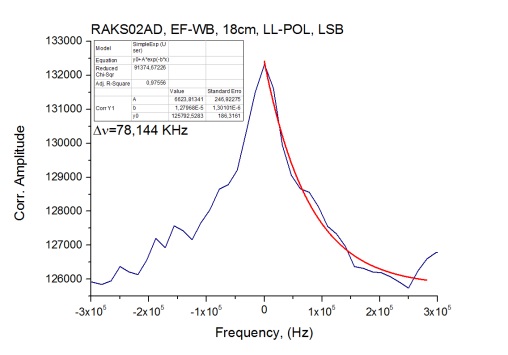 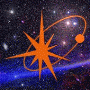 Preliminary results – RAFS01
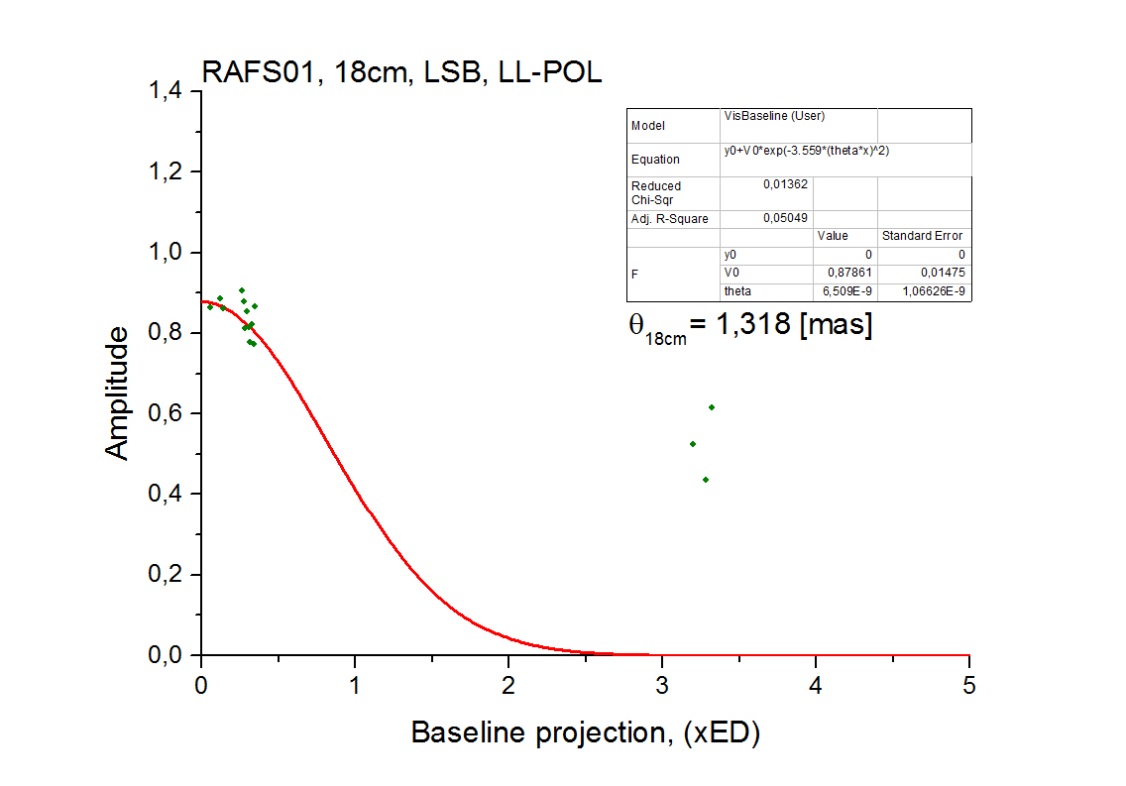 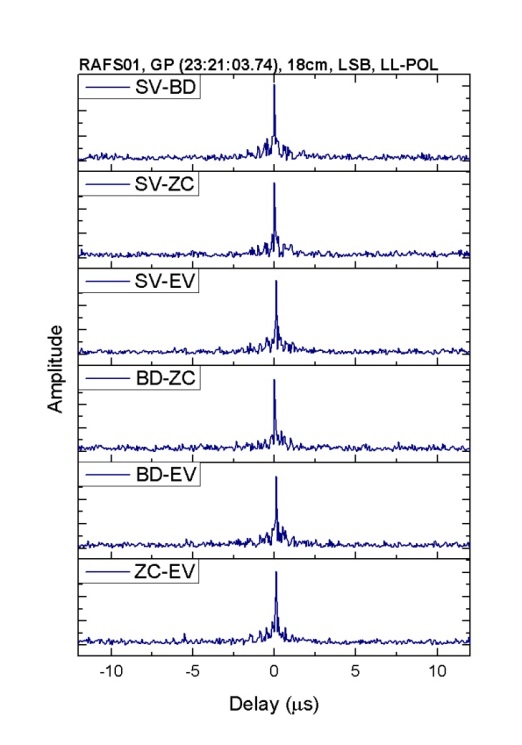 CCFs for the strongest GP (23:21:03.74).
Left picture – space-ground baselines only, right picture – ground baselines only.
Visibility amplitude vs. Baseline projection. 
All strongest GPs.
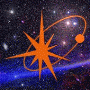 Preliminary results – RAFS01
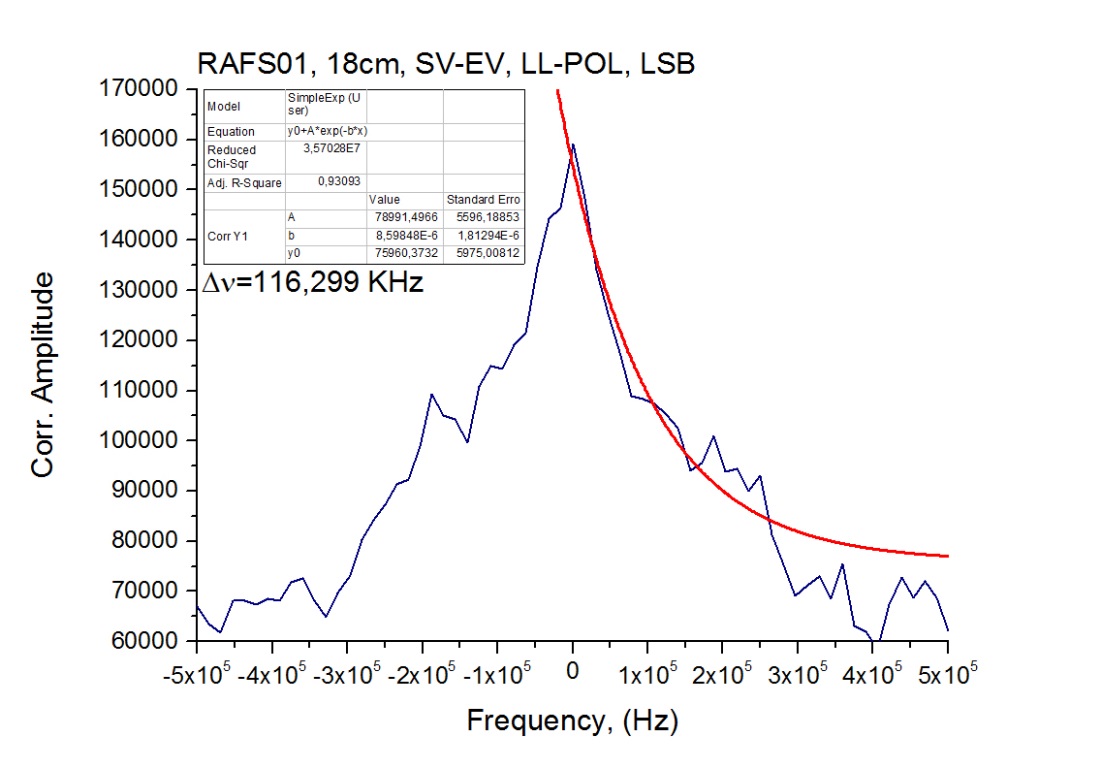 Scattering time estimation 
for mean CCF.
Decorrelation band estimation.
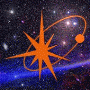 Preliminary results – RAES04A
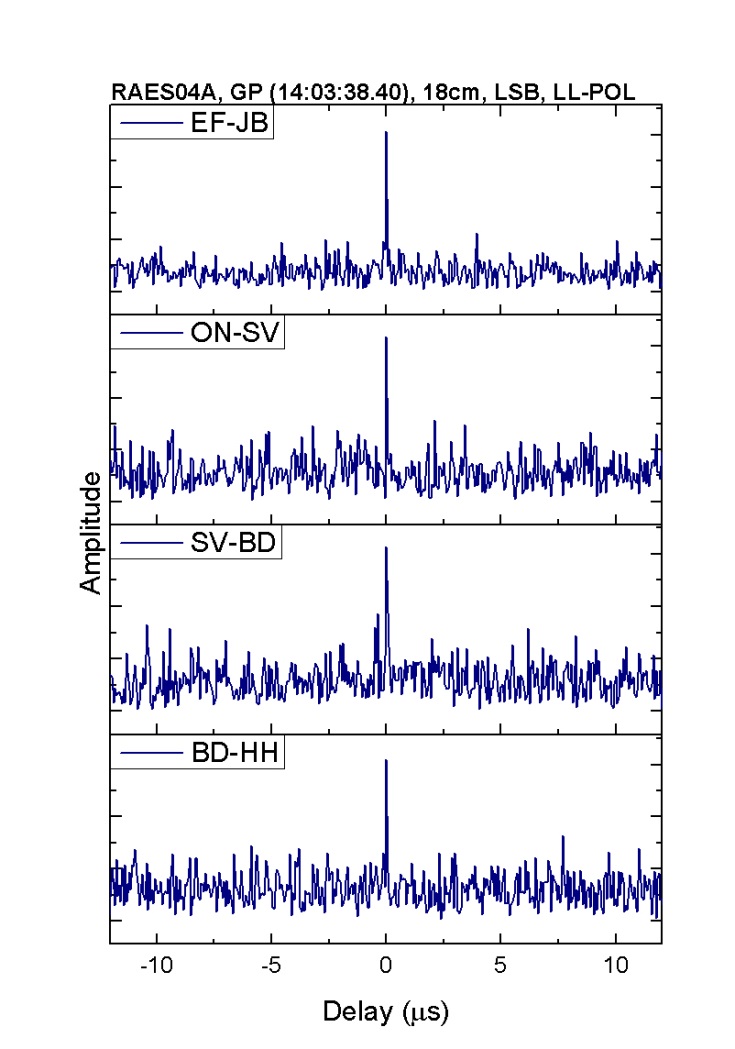 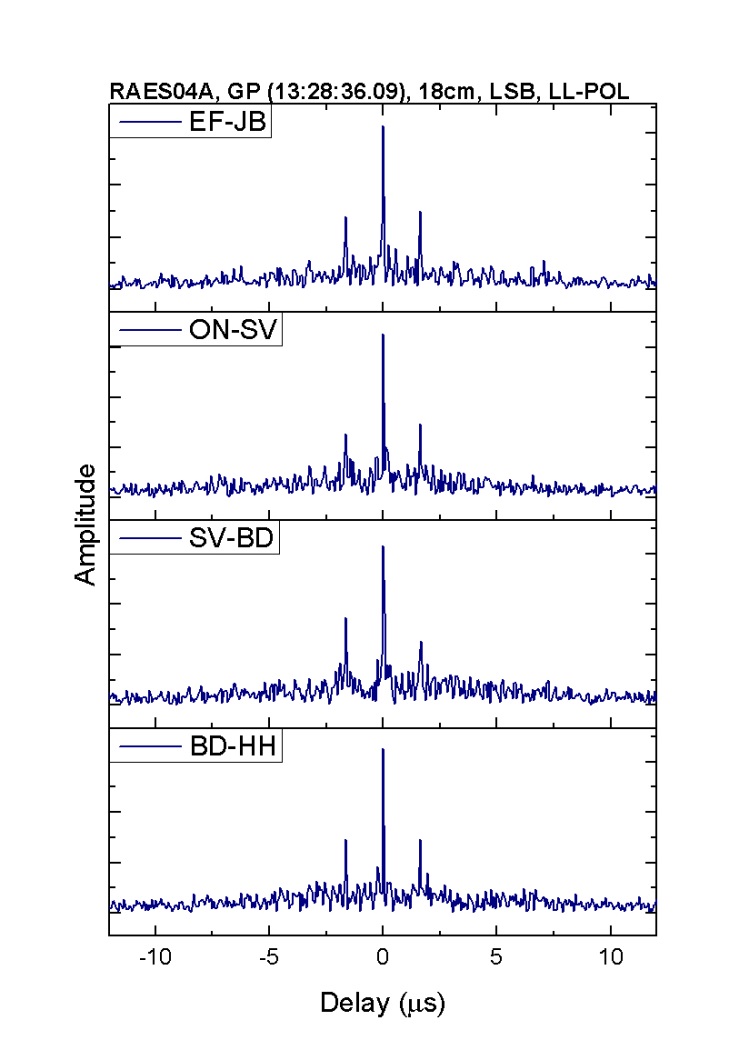 CCFs and auto spectrum for the strongest pulse (right) and for the medium amplitude detected pulse (left).
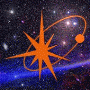 Preliminary results – RAES04A
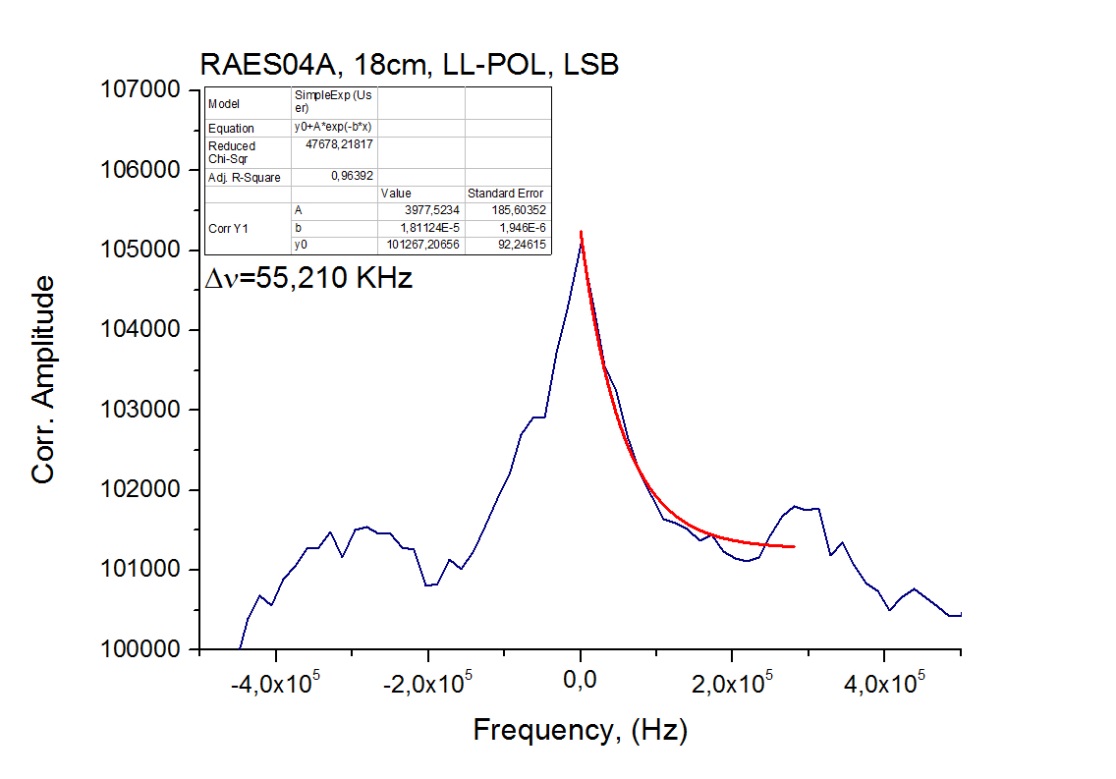 Decorrelation band estimation.
Visibility amplitude vs. Baseline projection. 
All strongest GPs.
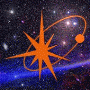 Preliminary results – RAES04B
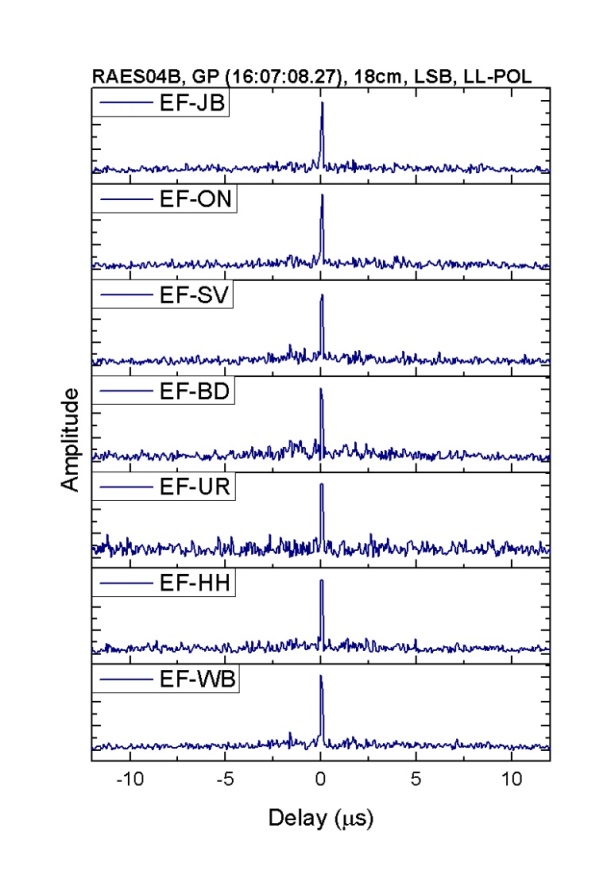 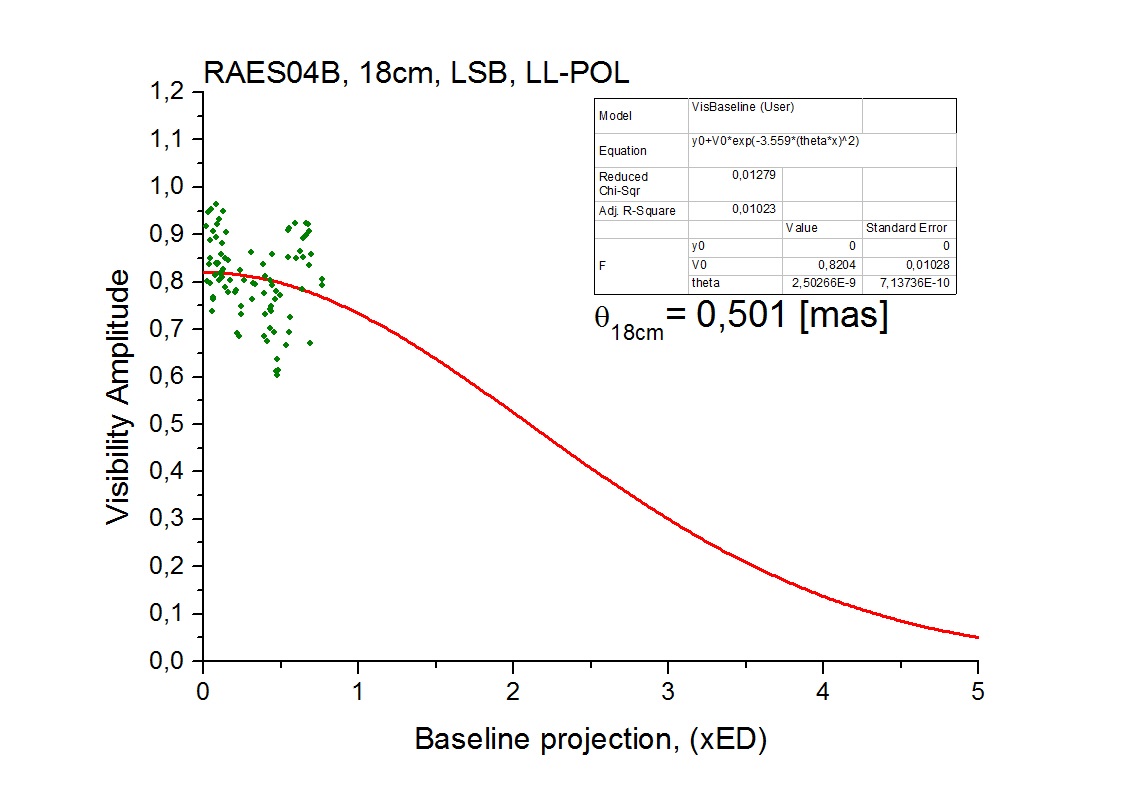 Visibility amplitude vs. Baseline projection. 
All strongest GPs.
CCFs for the strongest GP (16:07:08.27). 
Left picture – space-ground baselines only, right picture – ground baselines only.
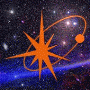 Preliminary results – RAES04B
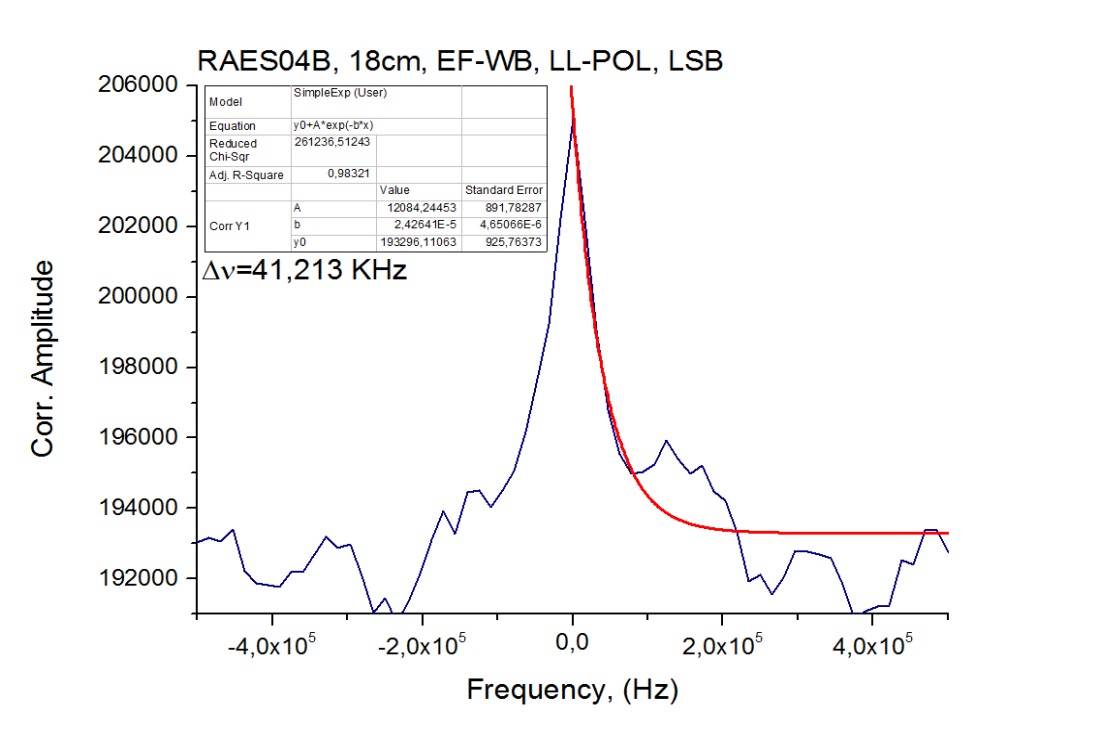 Scattering time estimation for mean CCF.
Decorrelation band estimation.
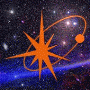 Preliminary results – RAES04D
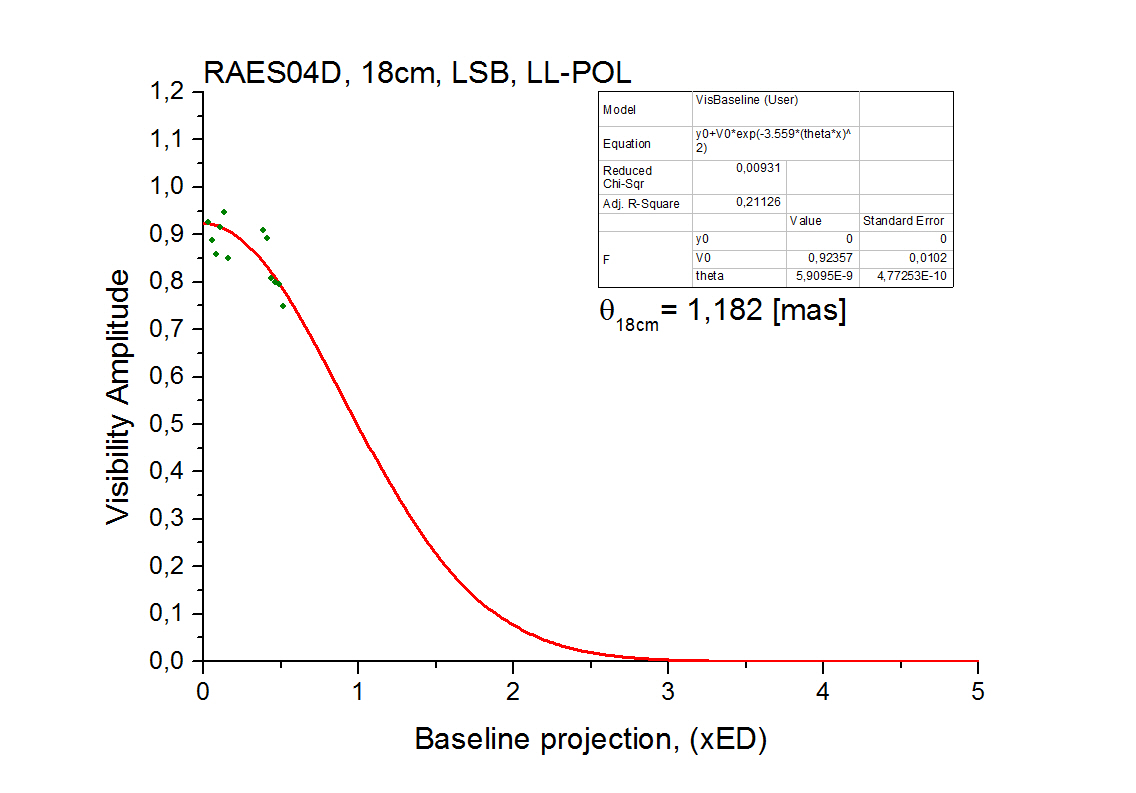 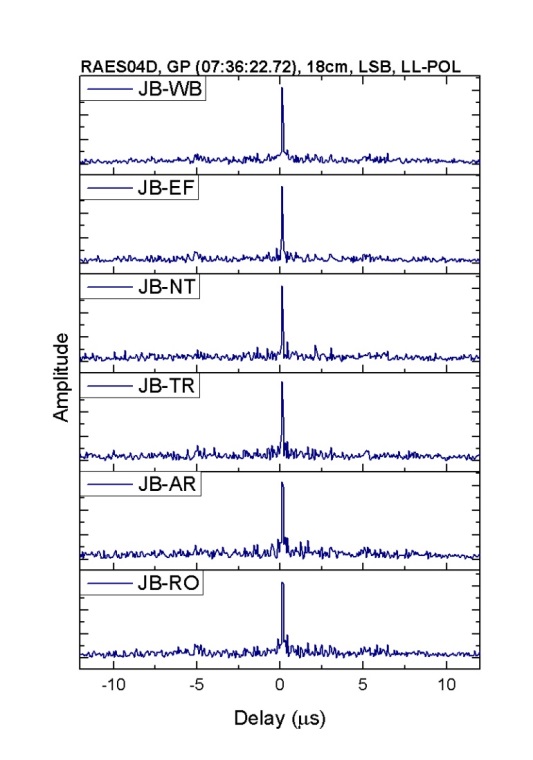 CCFs for the strongest GP (07:36:22.72). 
Left picture – space-ground baselines only, right picture – ground baselines only.
Visibility amplitude vs. Baseline projection. 
All strongest GPs.
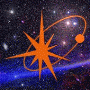 Preliminary results – RAES04D
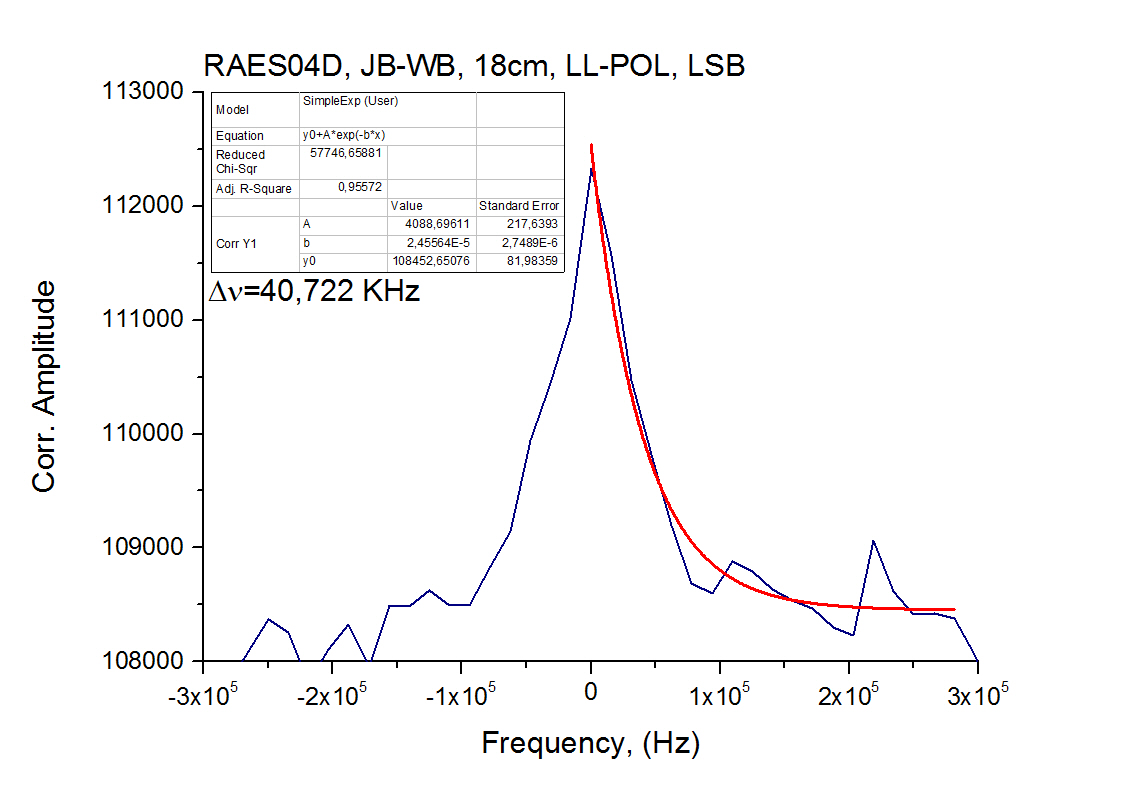 Decorrelation band estimation.
Scattering time estimation for mean CCF.
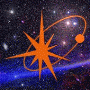 Preliminary results – RAKS02AD
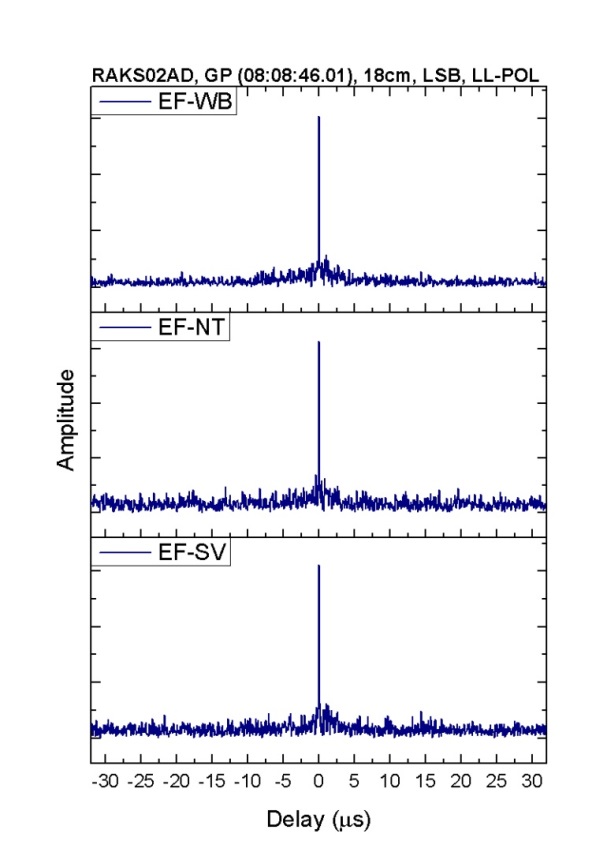 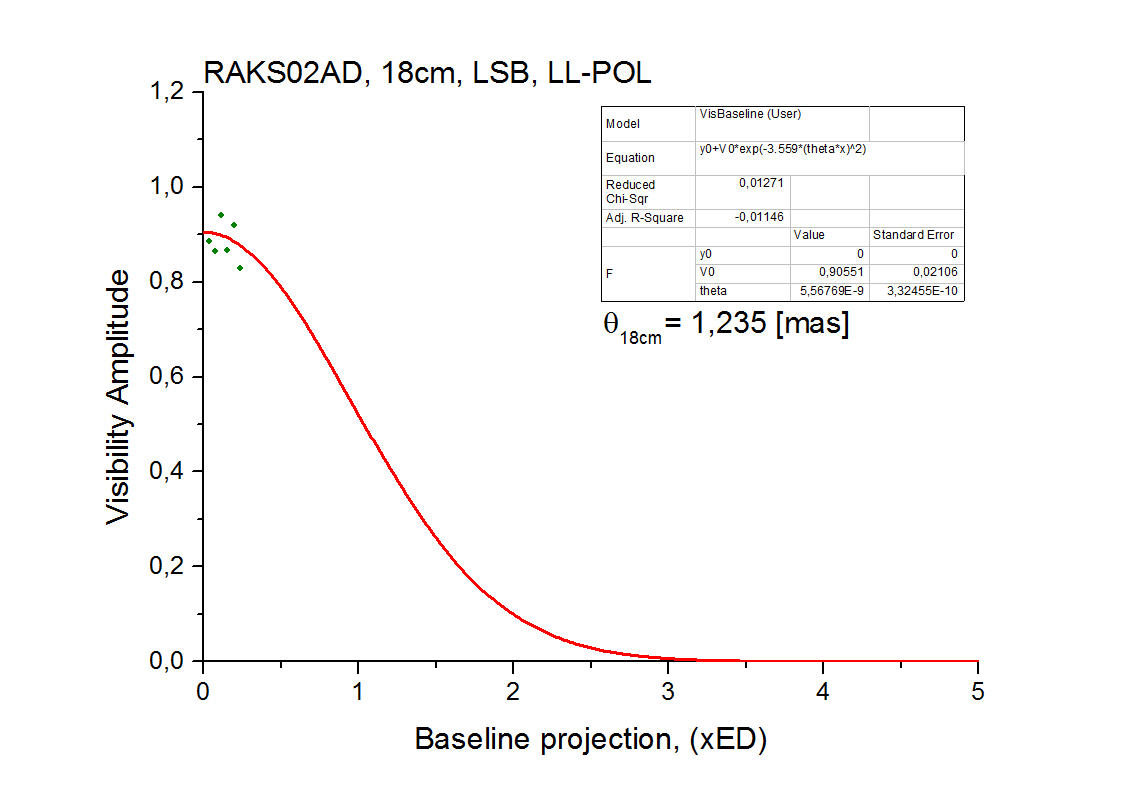 CCFs for the strongest GP (08:08:46.01). 
Left picture – space-ground baselines only, right picture – ground baselines only.
Visibility amplitude vs. Baseline projection. 
All strongest GPs.
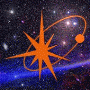 Preliminary results – RAKS02AD
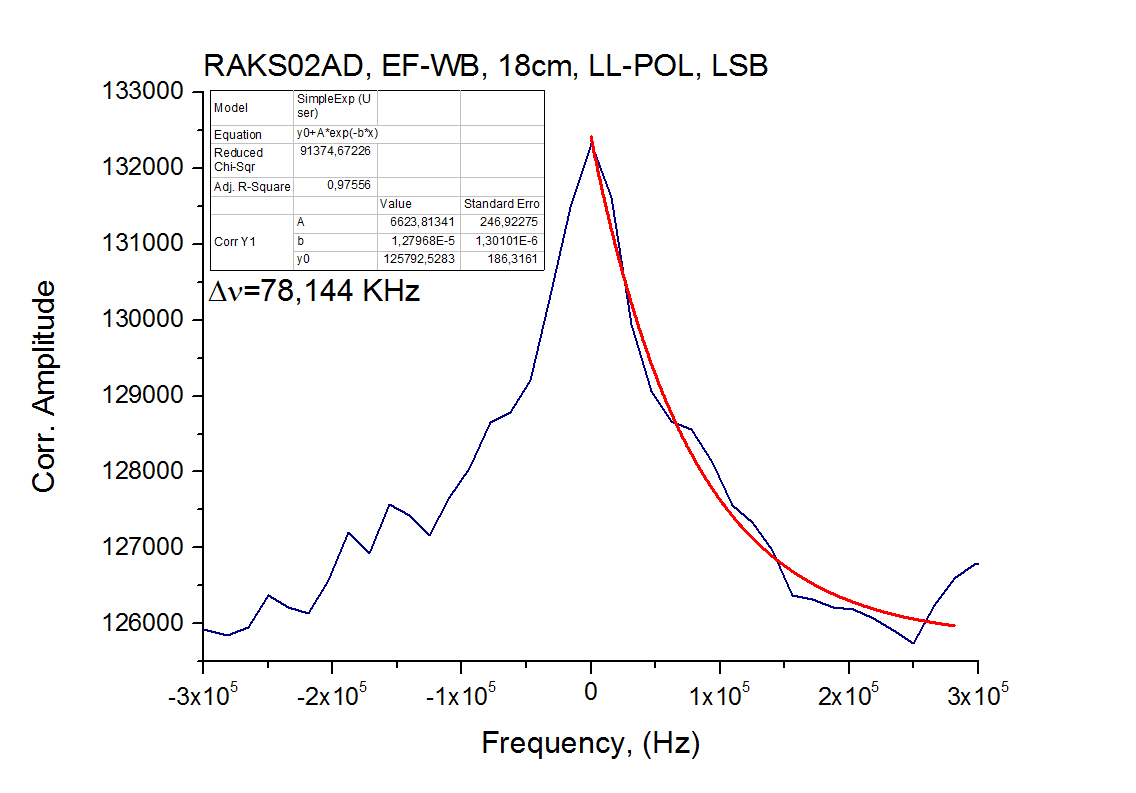 Scattering time estimation for mean CCF.
Decorrelation band estimation.
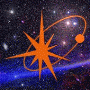 Preliminary results – RAKS02AE
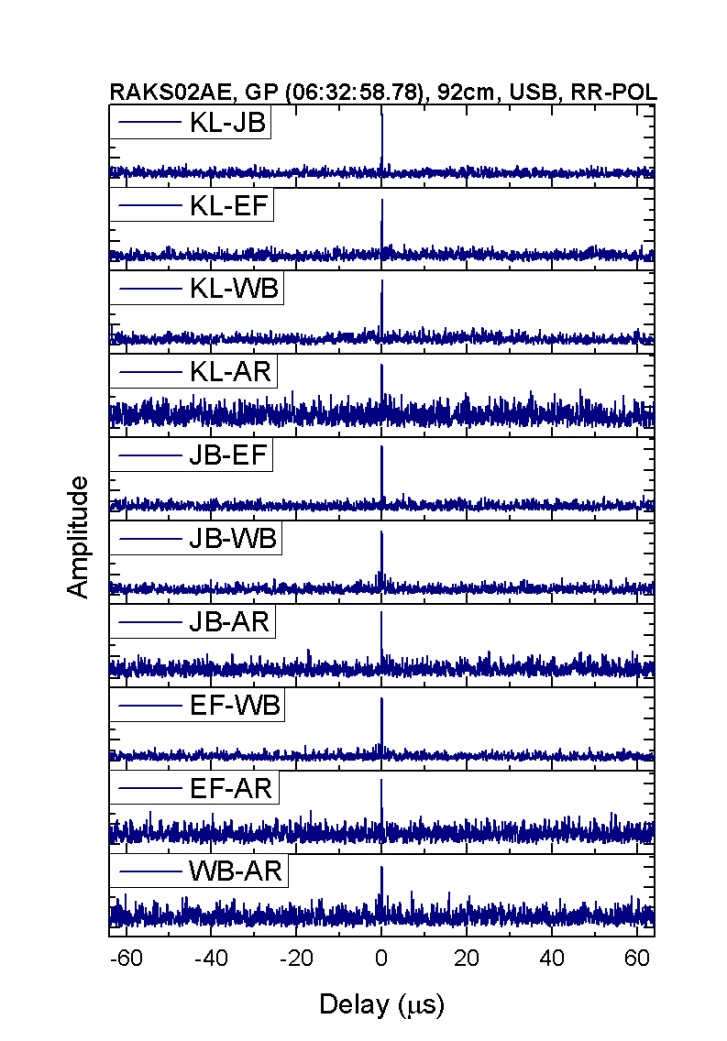 CCFs for the strongest GP (06:32:58.78). 
Left picture – space-ground baselines only, right picture – ground baselines only.
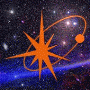 Preliminary results – RAKS02AE
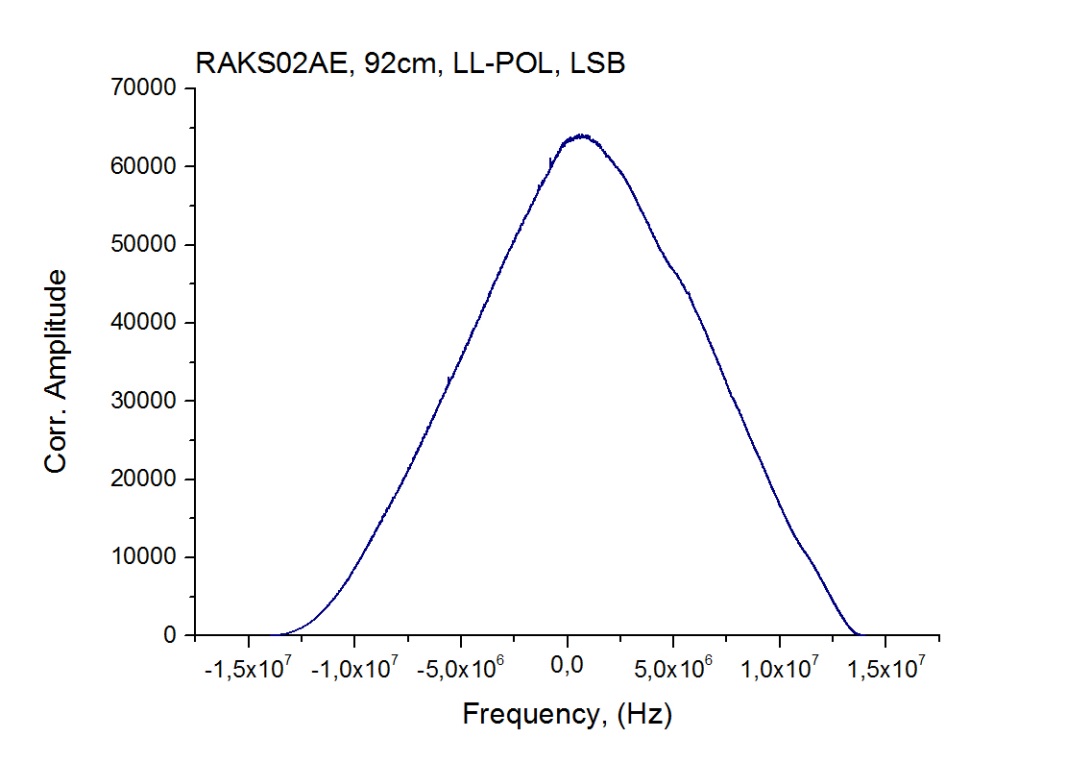 Decorrelation band estimation.
No visible peak for 92 cm!
Visibility amplitude vs. Baseline projection. 
All strongest GPs.
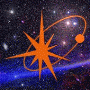 Angular size of scattering disk & Diffraction radius
18cm:
RAFS01		1,318 [mas]		27314 km	
RAES04A	0,618 [mas]		58252 km 	
RAES04B	0,501 [mas]		71856 km	
RAES04D	1,182 [mas]		30456 km	
RAKS02AD	1,235 [mas]		29149 km	
92cm:
RAKS02AE	14,013 [mas]	13130 km
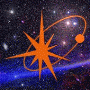 Scattering time & Decorrelation Band
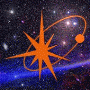 Dispersion measurements
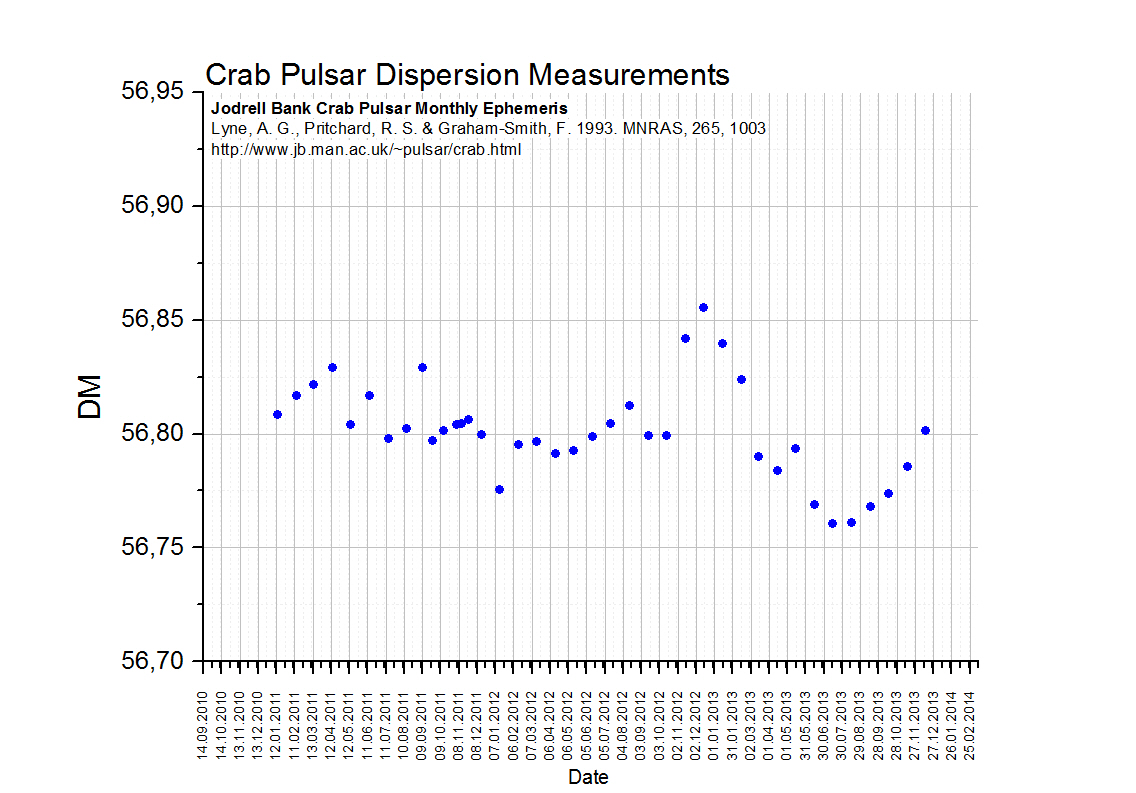 RAES04D
RAFS01
RAES04(A,B)
RAKS02(AD,AE)
Monthly dispersion monitoring by Jodrell Bank.
Data from Jan, 2011 to Dec, 2013.
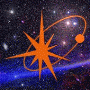